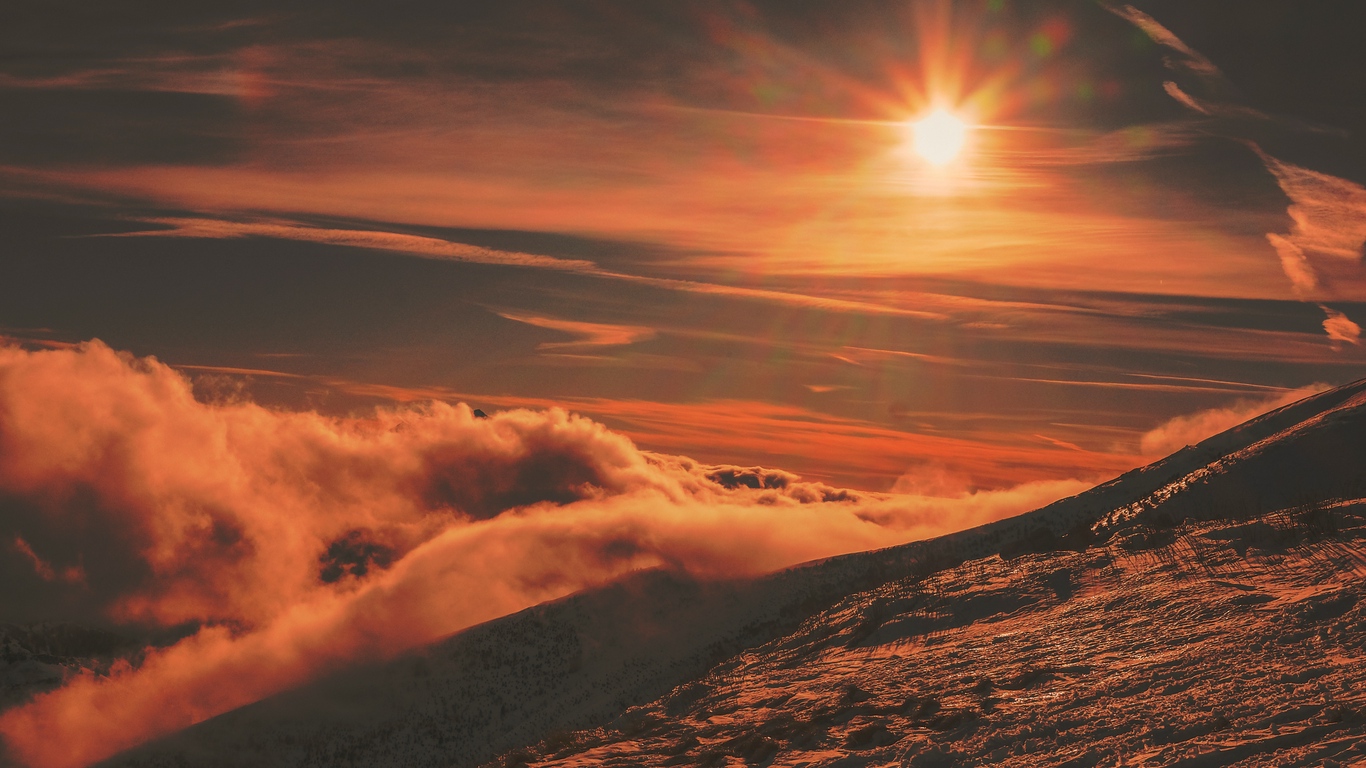 Faith can move mountains
                                                              Matthew   17:20 
Have faith in God, nothing is impossible 
 when our faith is in God!
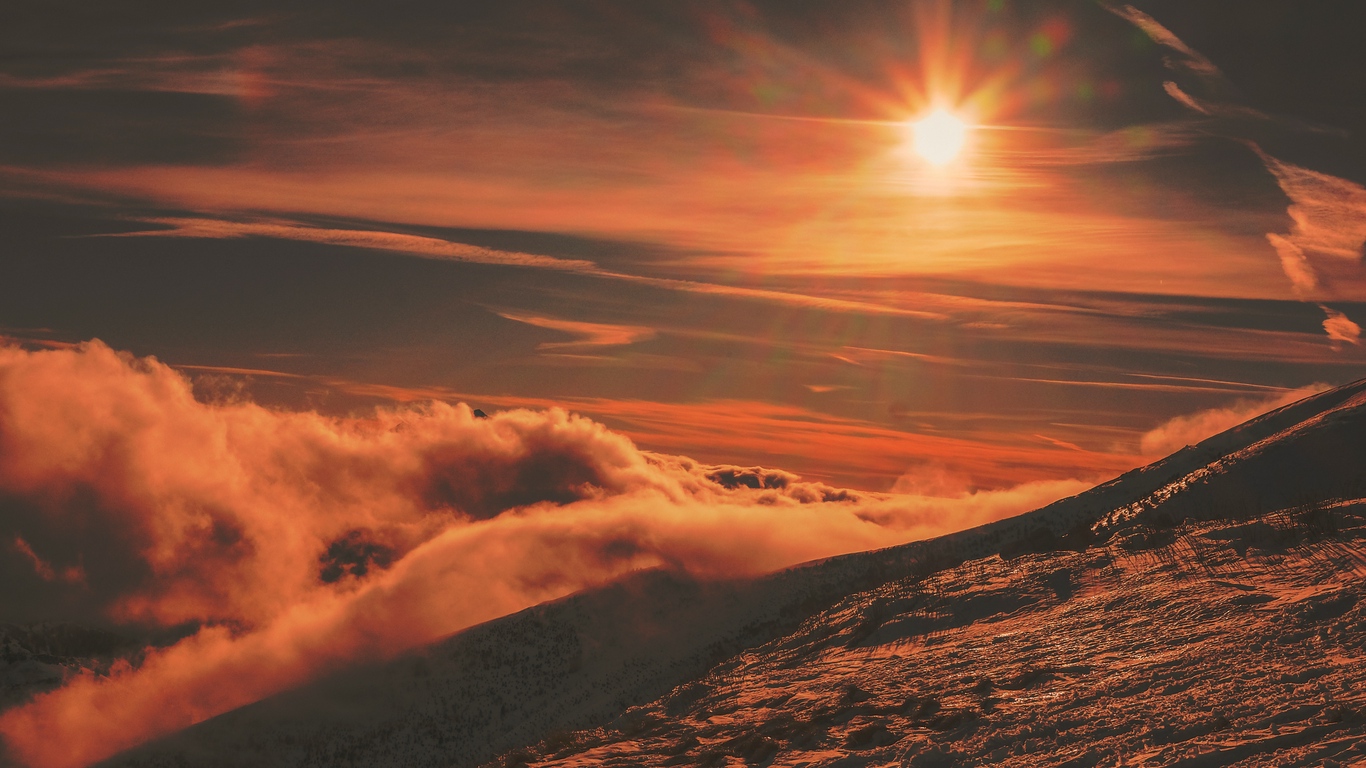 I will praise the Lord with my whole heart   psalm 111:1
My heart is full of happines and joy
for the love of God!
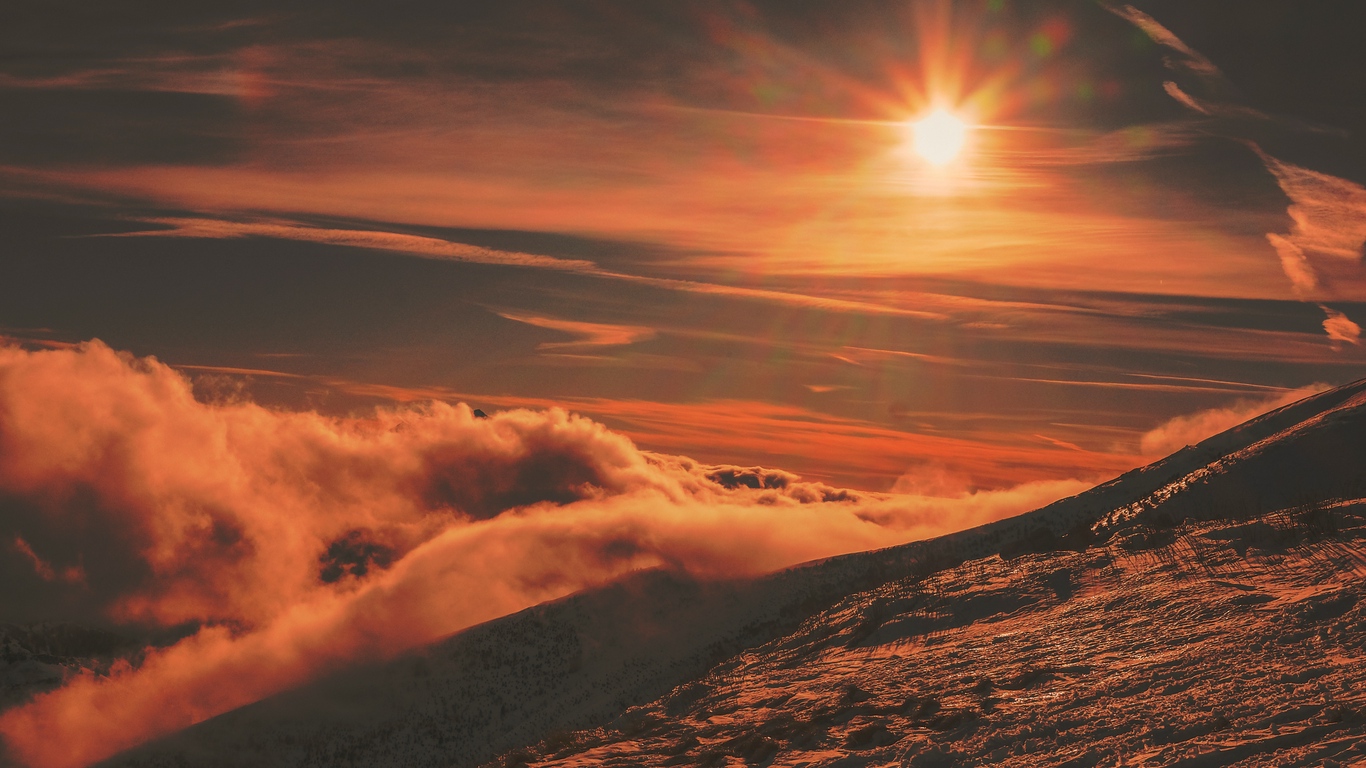 When the time is right
I, the Lord, will make it happen
                                                                    Isaiah 60:20
When we remain hopeful, despite our waiting, God reward us with renewed strenght!
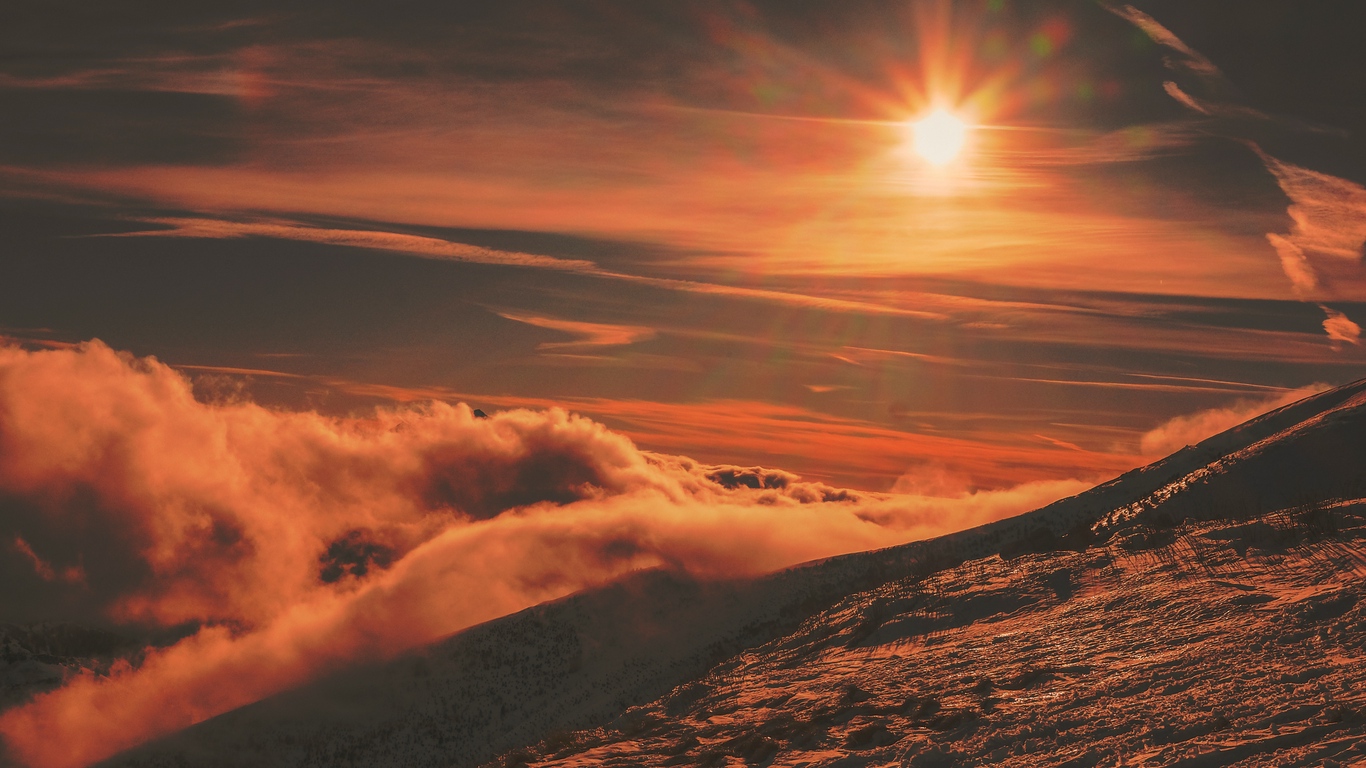 God is with you wherever you go 
                                                                                   Joshua 1:9
God promises in his word over and over again, that He is always present in our lives.
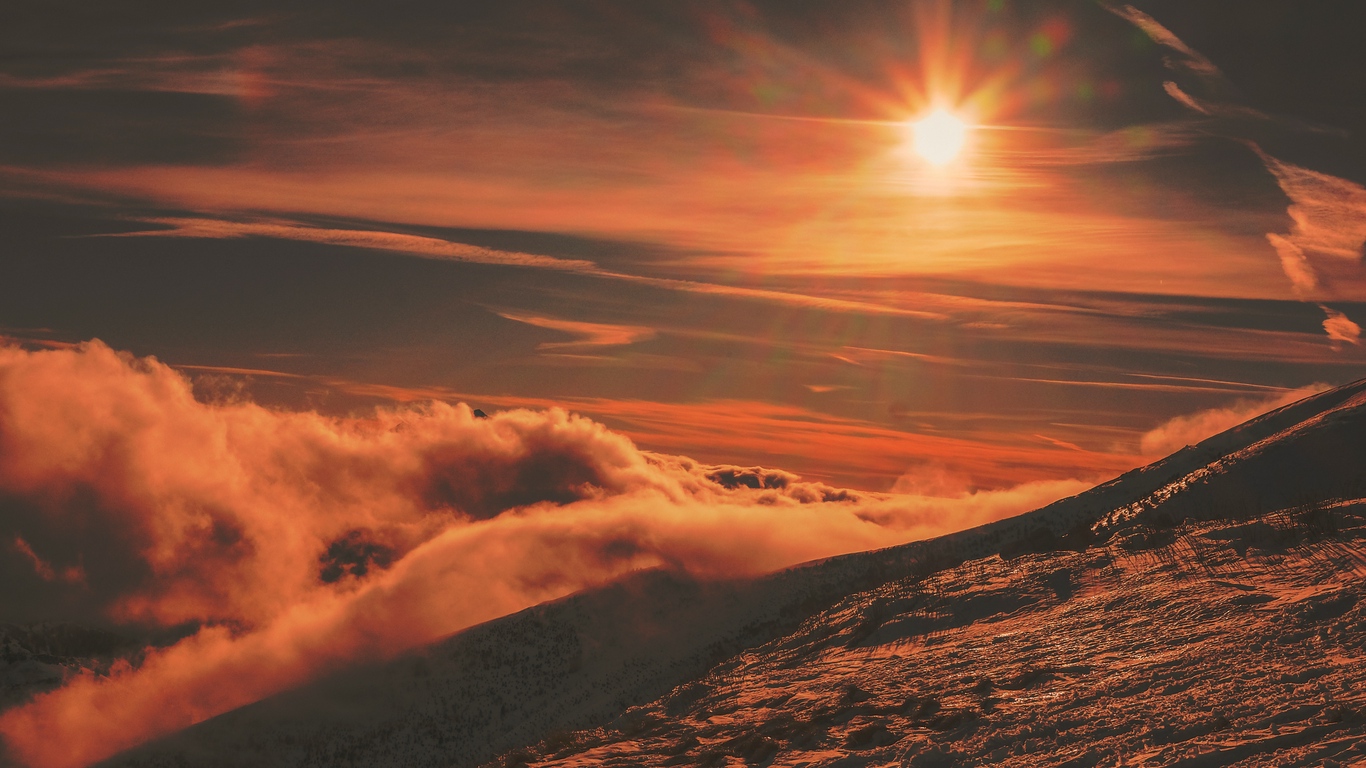 He first loved us
                                                          John 4:19

God loved us first and His love for us opens our hearts and gives us an example of how to love others. He loves us unconditionally!
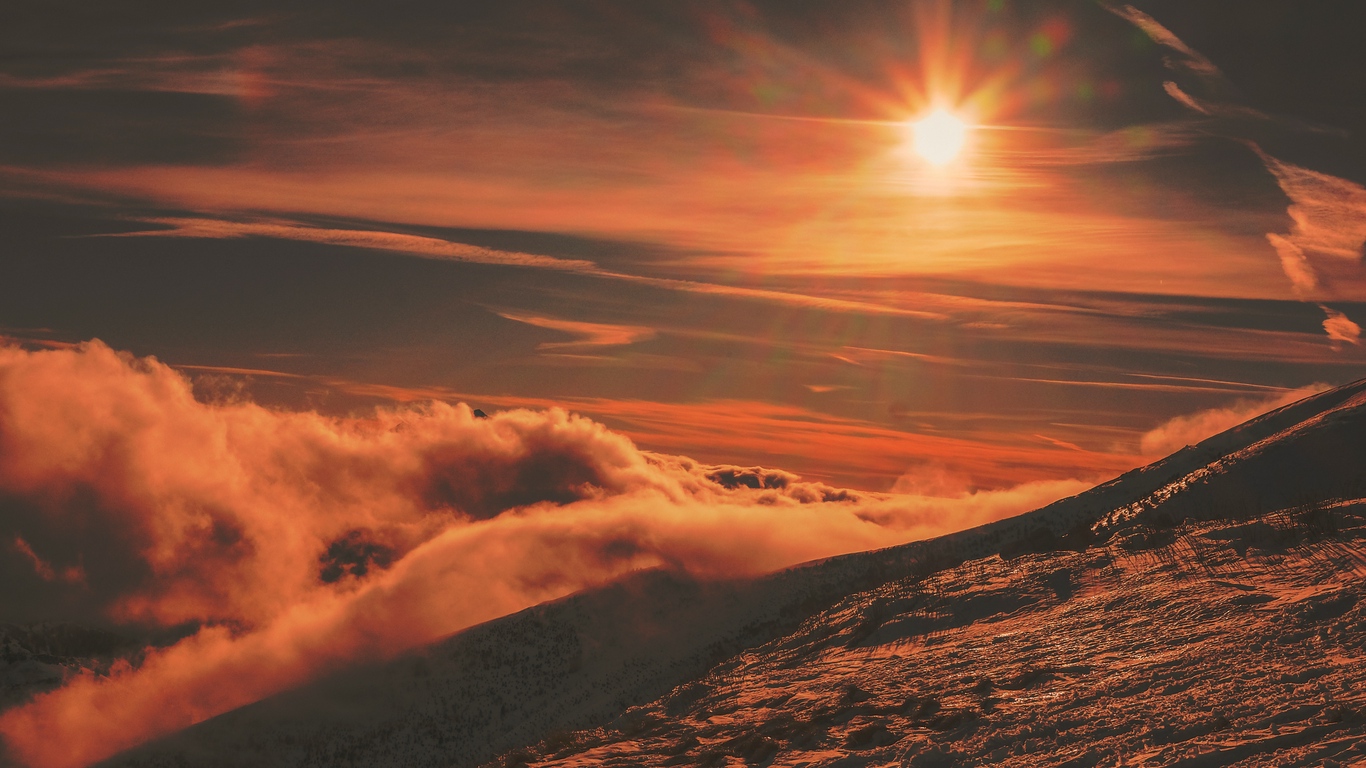 Every good and perfect gift is              from above         James 1:17
Notice all good in your life and thank Him, because all good comes from God!
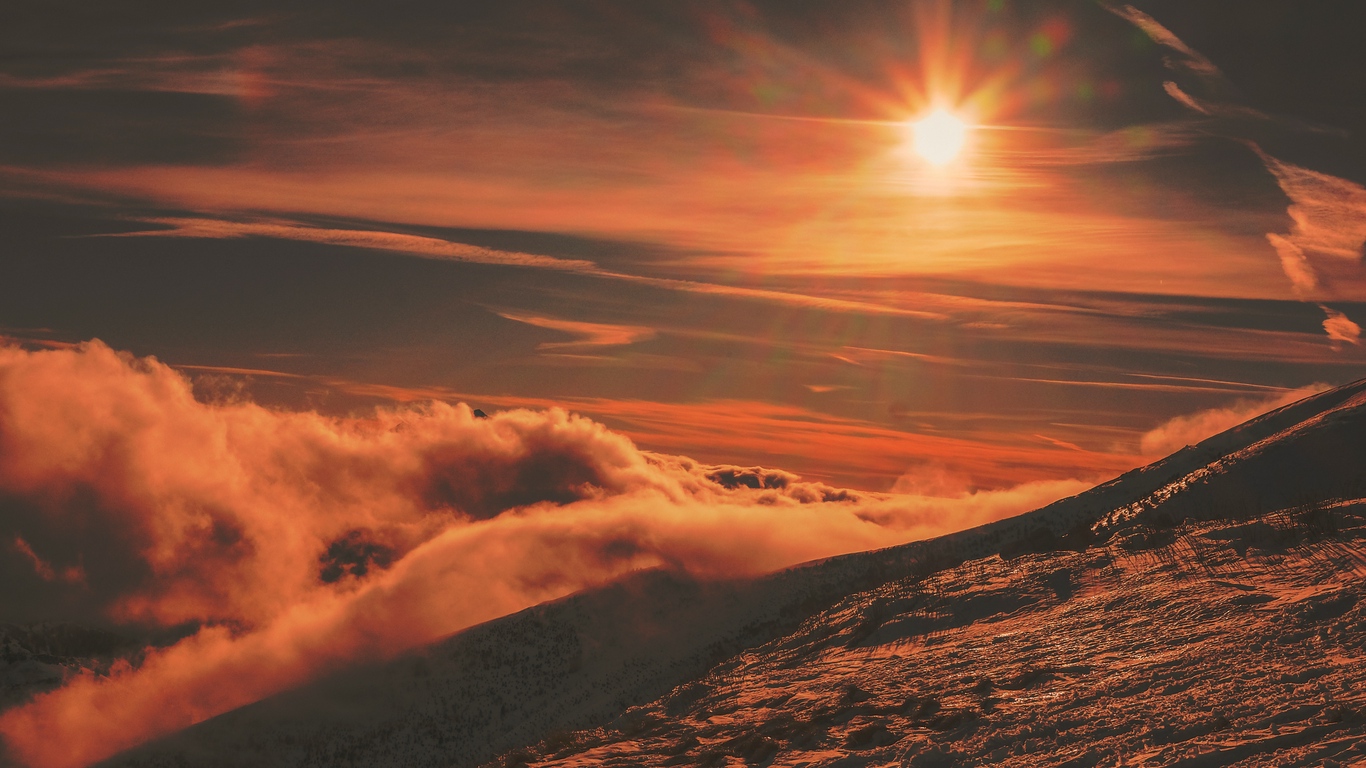 Belive without seeing
                                                            John 20:29

Jesus loves us unconditionally! He takes care of us and blesses us with his goodness! We only need to belive!
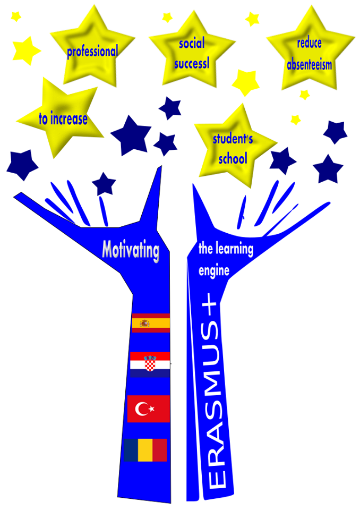 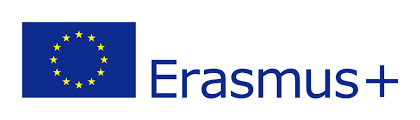 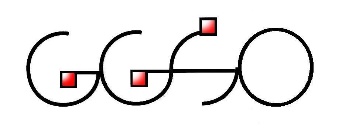 Motivating the learning engine to increase student's school, professional and social success and reduce absenteeism
Author: Stjepan Rupčić
Construction and Geodesy Vocational School Osijek, Croatia
All rights reserved. No part of this publication may be reproduced, in any form or any means, without persmission in writing form the author.
„The European Comission is not responsible for any uploaded or submittes content. The content reflects the views only of the European Comission cannot be held responsible for any use which may be made of the information contained therein”